مصادر إضافية محددة وفقاً للتخصص
مصادر بينية (بين التخصصات)
مجموعات البحوث من أجل الحياة "Research4Life" هي شراكة بين القطاعين العام والخاص لخمس مجموعات
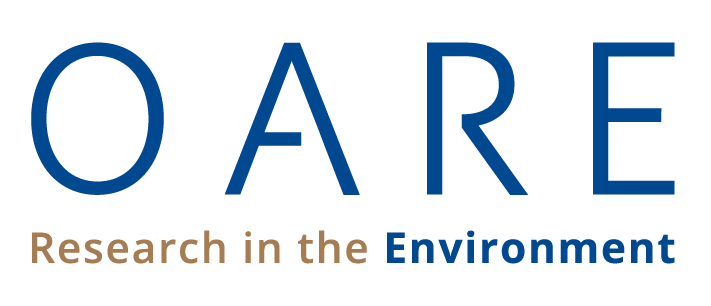 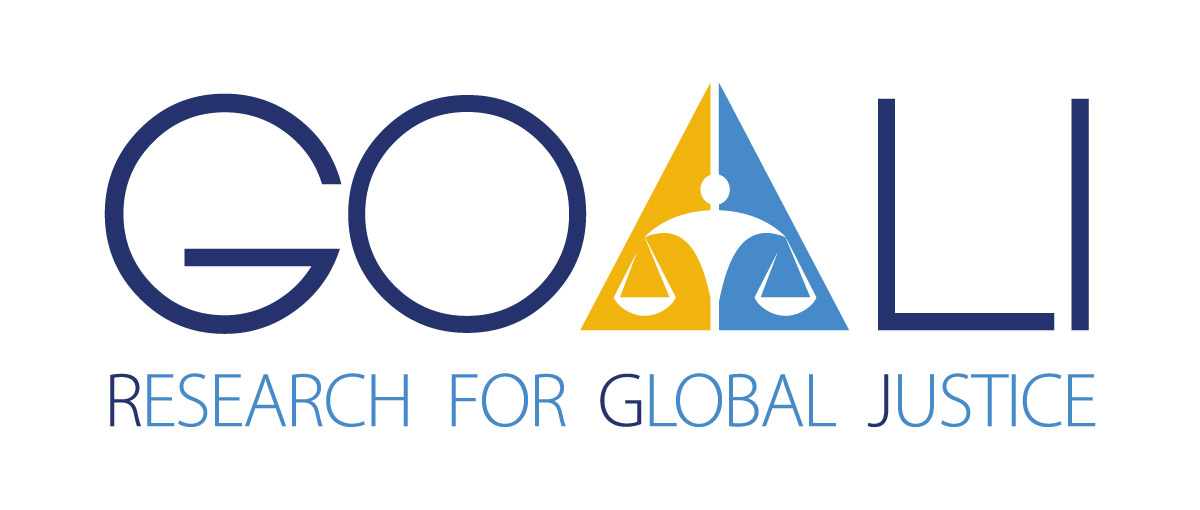 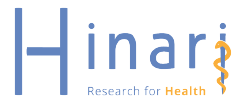 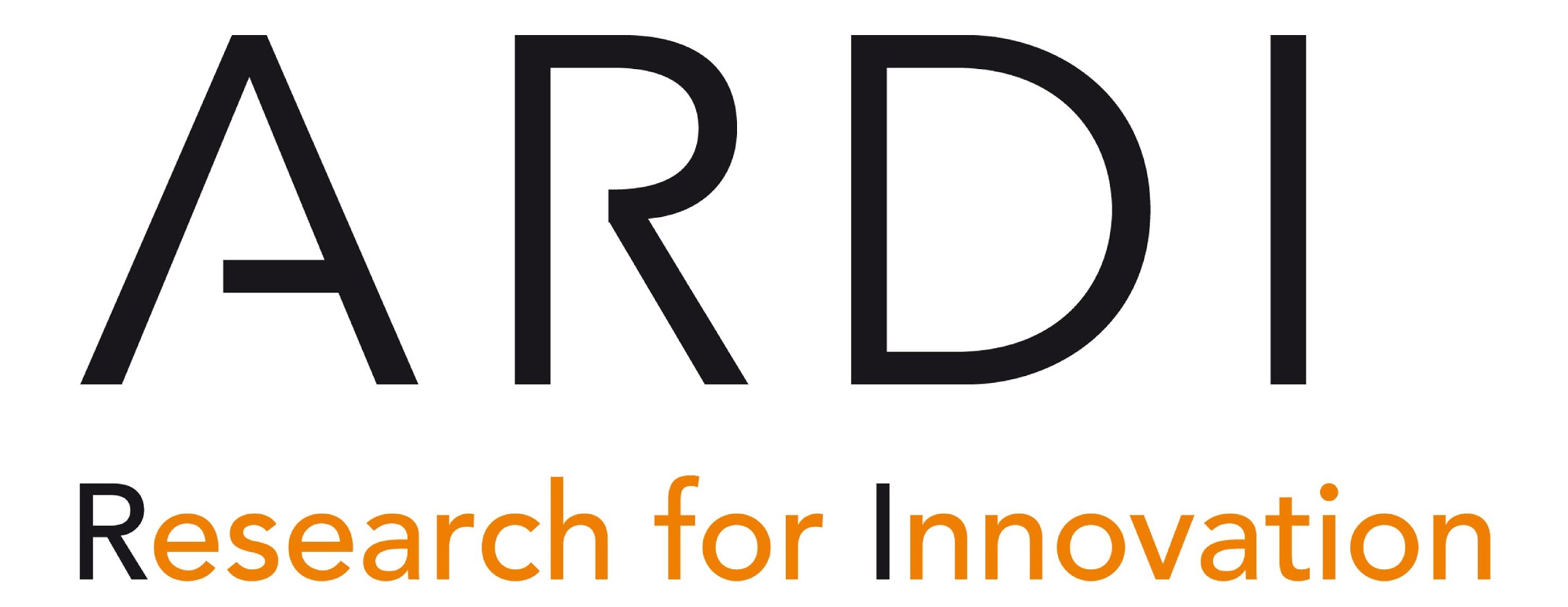 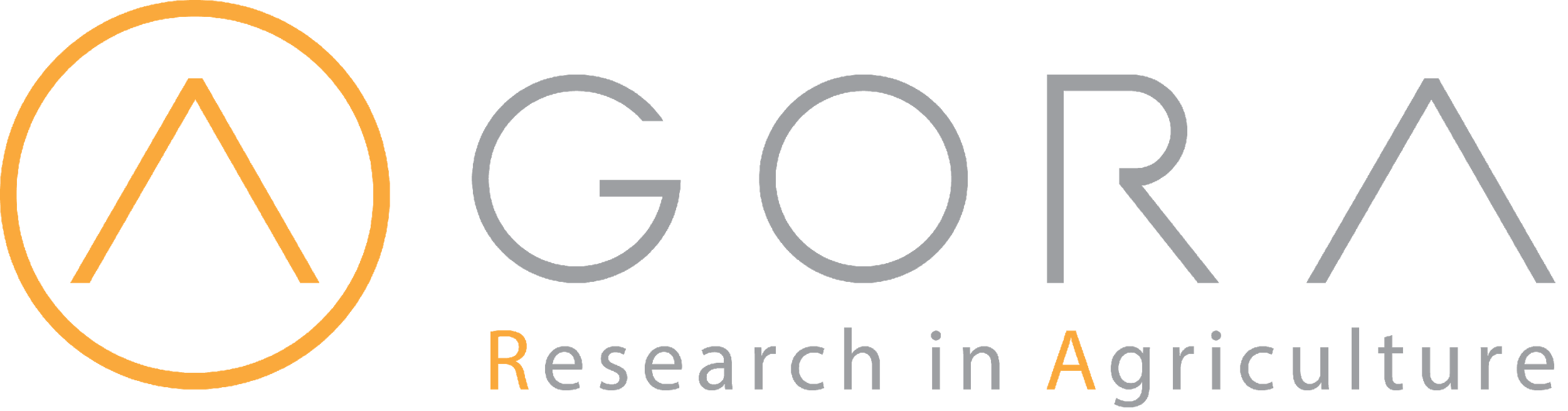 الخطوط الرئيسية
مقدمة
أدوات البحث المجمع والمستودعات 
مصادر المجلات الإلكترونية المجانية/ قواعد البيانات والناشرين 
منافذ وبوابات الاطروحات/الرسائل العلمية
أدوات متنوعة
مصادر كتب إلكترونية
ملخص
This work is licensed under Creative Commons Attribution-ShareAlike 4.0 International (CC BY-SA 4.0)
v1.1 July 2024
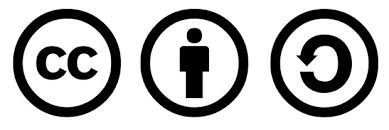 الأهداف التعليمية
المعرفة بالمصادر الإضافية الحالية ومتعددة التخصصات والمفيدة لإثنين أو أكثر على الأقل من موضوعات "البحث من أجل الحياة" Research4Life المحورية.
فهم المجموعات الإضافية وكيفية استخدامها.
يركز هذا الدرس على مصادر الانترنت والأدوات التي تغطي العديد من التخصصات والتي يجب استخدامها من كافة التخصصات.
مقدمة
هذه الأدوات تتبع المجموعات الآتية: أدوات بحث مجمعة و مستودعات ، مجلات الكترونية مجانية ، قواعد بيانات، ناشرين ، منافذ وبوابات  الاطروحات/ الرسائل العلمية،  أدوات متنوعة وكتب إلكترونية.
بجانب المقالات المحكمة، فان الكثير من تلك المصادر تتيح روابط الإنتاج الفكري الرمادي ( تقارير بحثية وتقنية ، اطروحات علمية ، مواد علمية  في مرحلة ما قبل النشر والمزيد)
استخدام وقيمة كل أداة سيتم تلخيصه في الجزء التالي
[Speaker Notes: Depending on specific information needs (i.e. peer review articles vs. policy issues or teaching material), some of these tools will be more useful than others. 
Note that this lesson is a sampling and that there are other useful resources that have not been discussed. 
see Modules 4.1 - 4.5 Lessons for more information on internet resources that are geared toward Research4Life discipline specific programmes can be found in.]
مجموعات مصادر وأدوات الانترنت المتاحة والتي تغطي العديد من التخصصات
بوابات ومنافذ الاطروحات العلمية
مصادر وقواعد بيانات وناشرين المجلات الالكترونية المجانية
أدوات متعددة
أدوات البحث والمستودعات المجمعة
بيز BASE
كور CORE
بي ام سي الاوروبية
Europe PMC
دليل مستودعات الوصول الحر OpenDORA
اوبن جراي Open Grey
ببميد سينترال PubMed Central
موقع ورلد وايد ساينس
WorldWideScience.org
دليل دوريات الوصول الحر  (DOAJ )
"دارت يوروب" 
DART-Europe

"داتاد – ار"
DATAD-R

"ندلتد"
NDLTD
بحث جوجل المتخصص
أدوات البحث المجمع والمستودعات – محرك بحث "بيز" BASE
متاح من خلال https://base-search.net

م
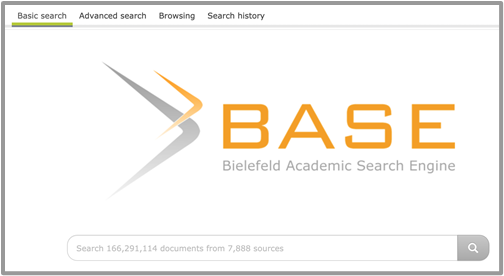 صفحه البحث المتاحة من بيز 
BASE
"بيز" BASE . استكمال
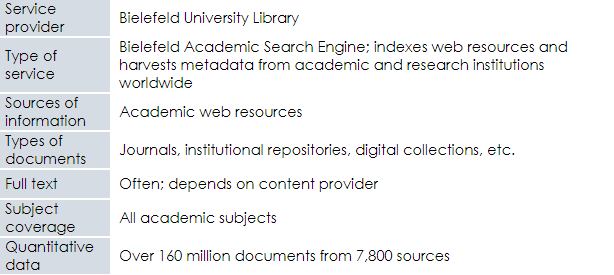 "كور" CORE
متاح من خلال  https://core.ac.uk
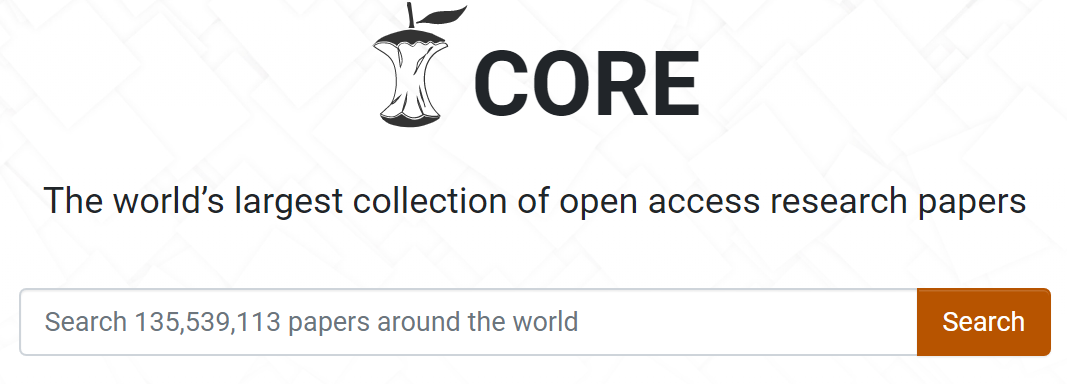 صفحة البحث الخاصة بكور CORE
كور CORE . استكمال
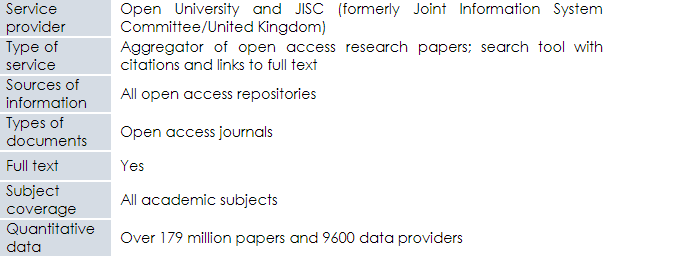 "بي أم سي الأوروبية" Europe PMC
متاح من خلال https://europepmc.org
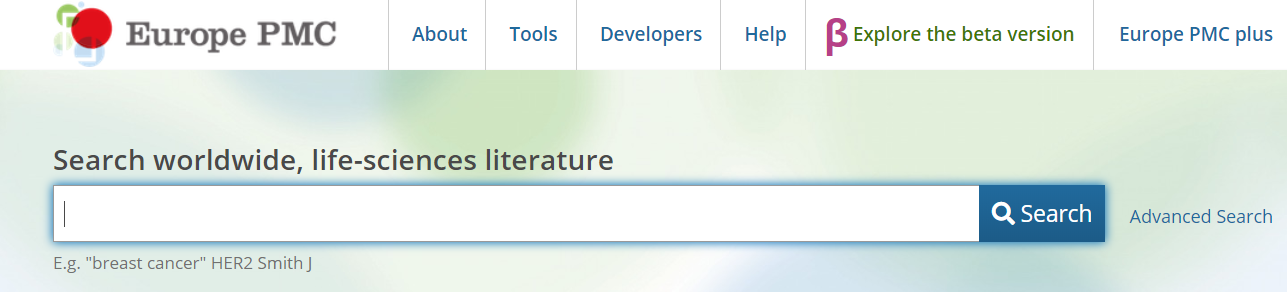 صفحه البحث المتاحة من "بي أم سي الاوروبية"
"بي ام سي الأوروبية" Europe PMC . استكمال
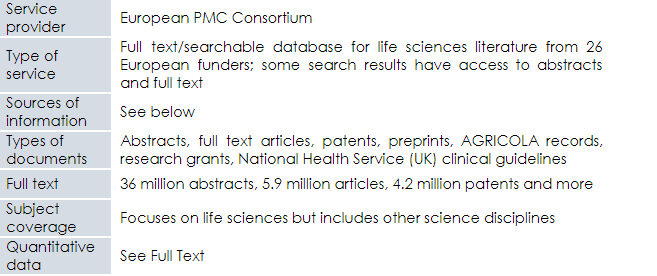 ميتاليب Metalib
متاح من خلال https://metalib.gpo.gov/
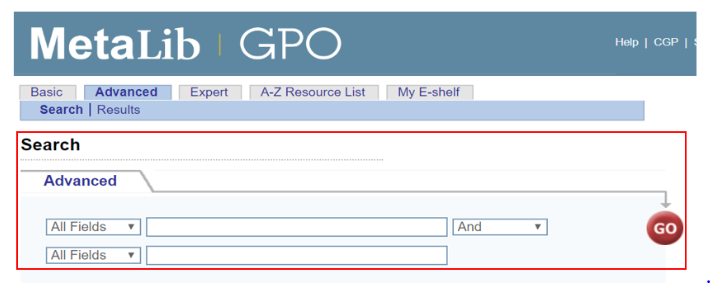 صفحه البحث المتاحة من ميتالاب
ميتالاب Metalib. استكمال
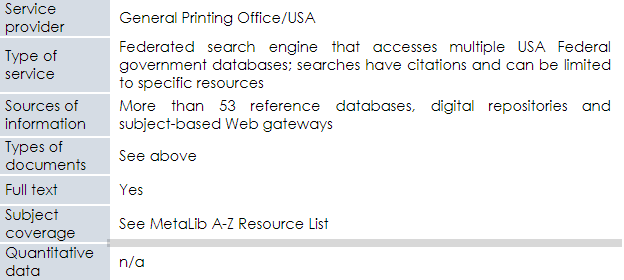 مصادر الوصول الحر
متاح من خلال https://https://libguides.asu.edu/openaccessresources
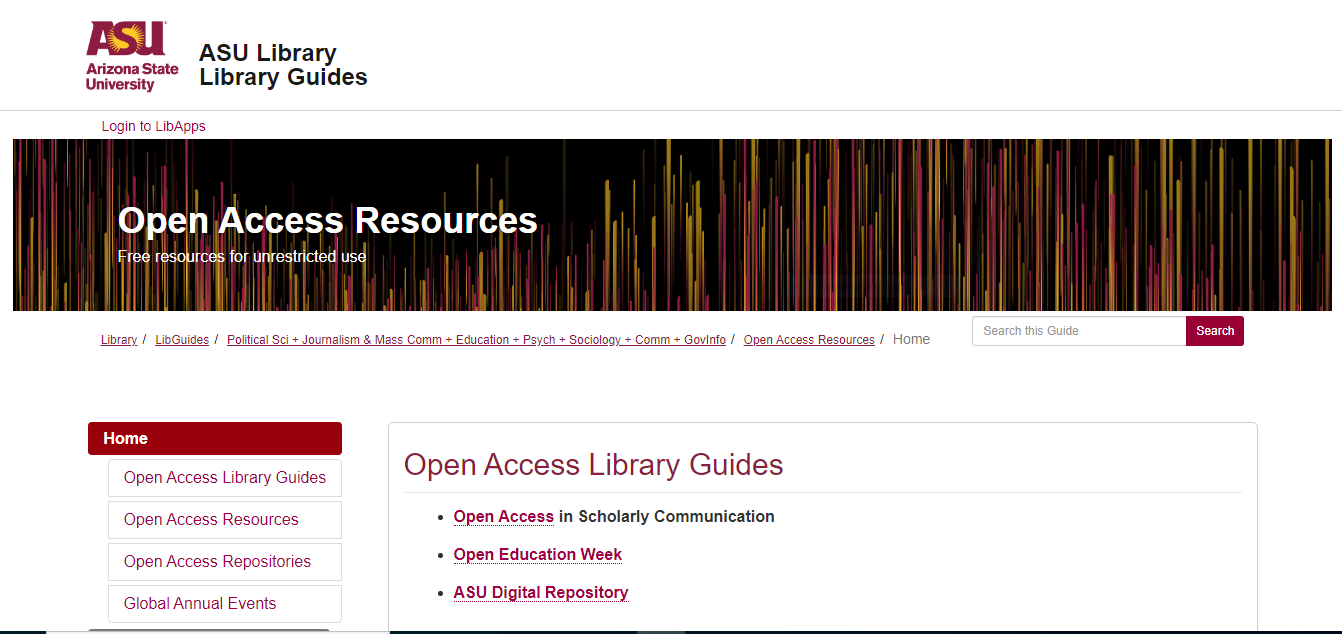 صفحة البحث لمصادر الوصول الحر
مصادر الوصول الحر. استكمال
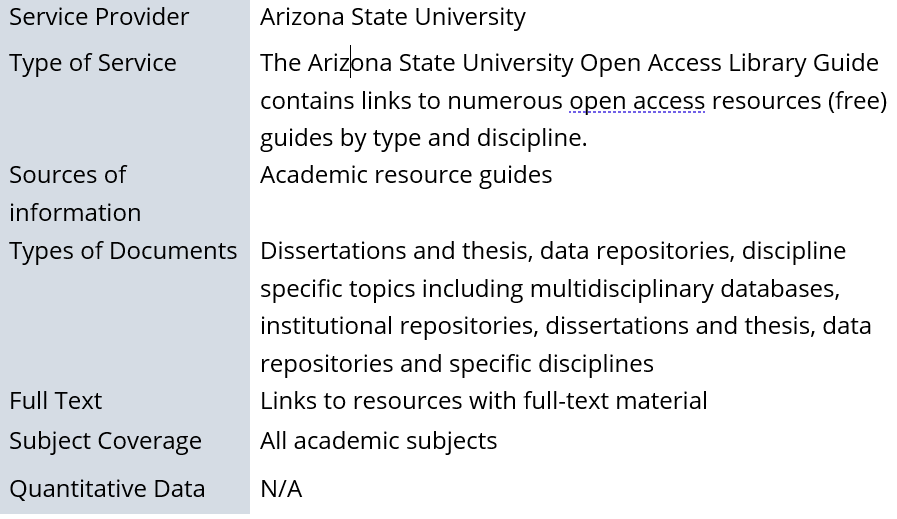 دليل مستودعات الوصول الحر OpenDORA
متاح من خلال  https://v2.sherpa.ac.uk/opendoar/
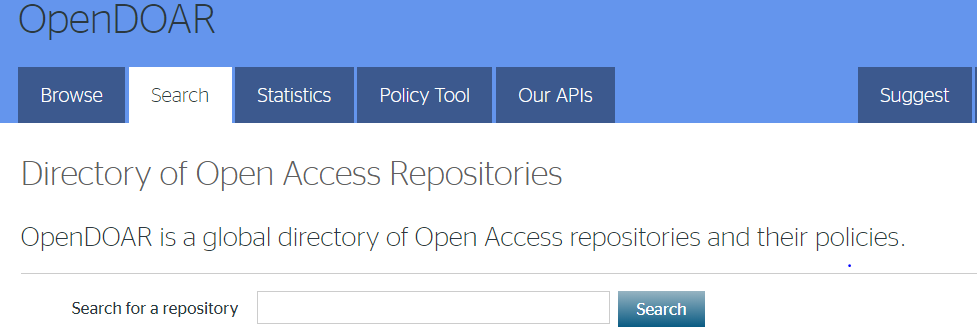 صفحه البحث المتاحة في دليل مستودعات الوصول الحر OpenDORA
دليل مستودعات الوصول الحر OpenDORA . استكمال
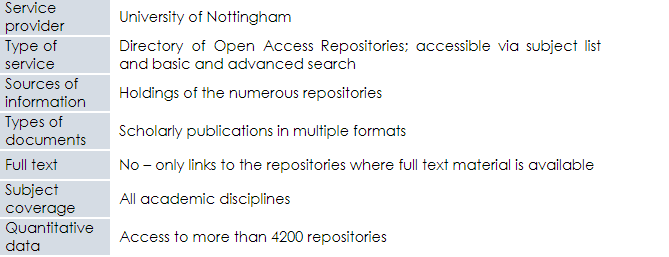 قاعدة بيانات الإنتاج الفكري الرمادي المفتوحةOpen Grey
متاح من خلال http://www.opengrey.eu/search/
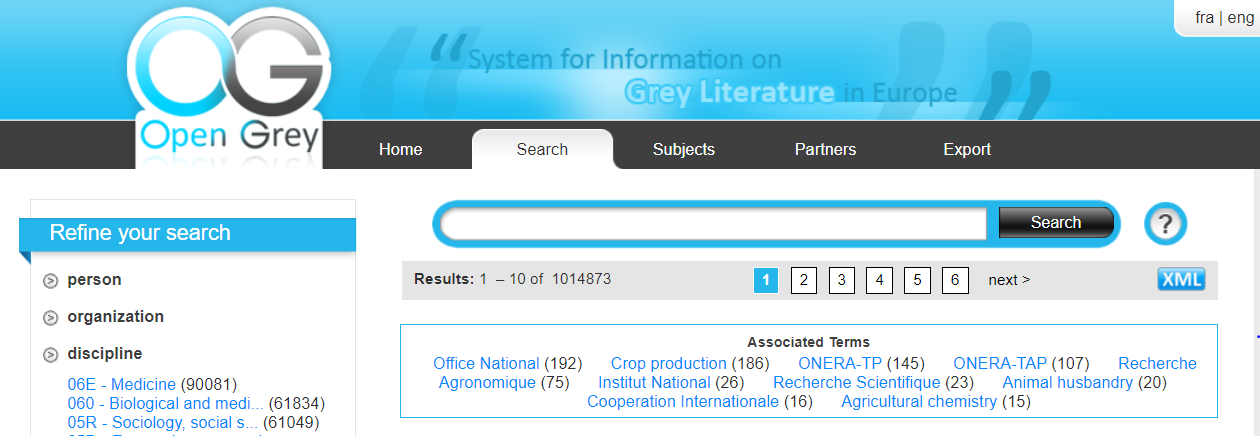 صفحة البحث المتاحة في قاعدة بيانات الإنتاج الفكري الرمادي المفتوحة Open Grey
قاعدة بيانات الإنتاج الفكري الرمادي المفتوحةOpen Grey. استكمال
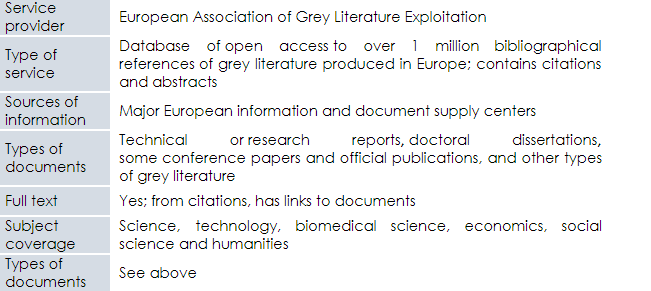 ببميد سينترال PubMed Central
متاح من خلال https://www.ncbi.nlm.nih.gov/pmc
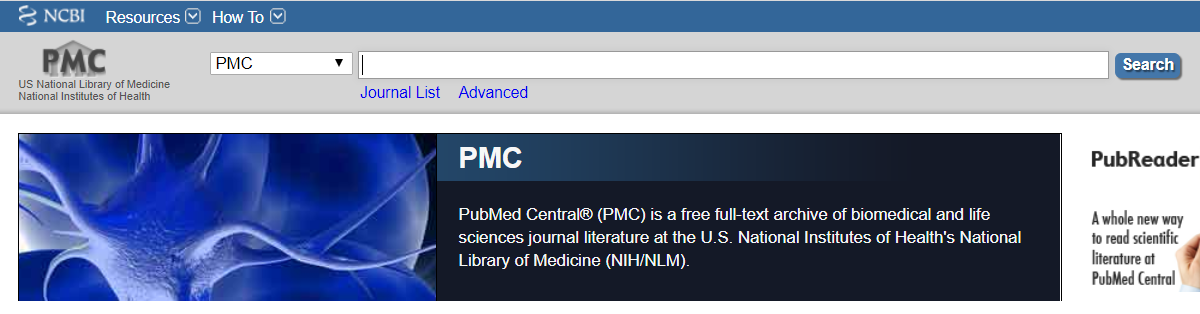 صفحة البحث المتاحة من ببميد سينترال
ببميد سينترال PubMed Central. استكمال
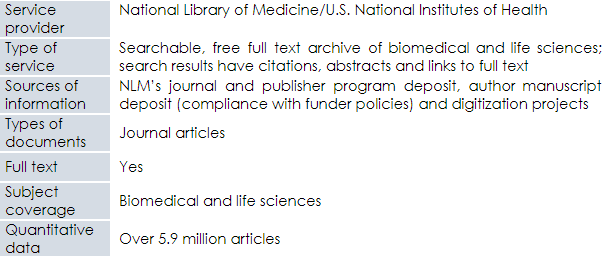 موقع "ورلد وايد ساينس" WorldWideScience.org
متاح من خلال https://worldwidescience.org/
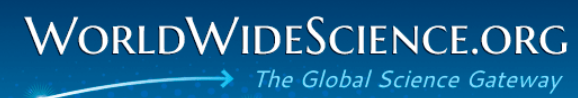 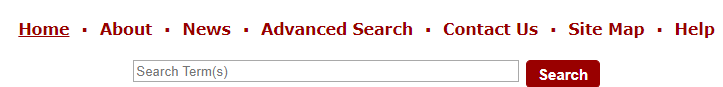 صفحة البحث المتاحة في 
"ورلد وايد ساينس"
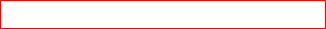 موقع "ورلد وايد ساينس"WorldWideScience.org . استكمال
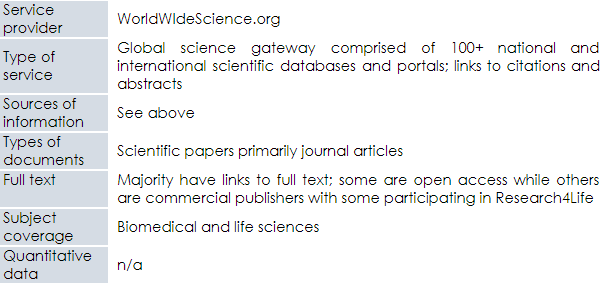 مصادر مجلات مجانية – دليل دوريات الوصول الحر DOAJ
متاح من خلال https://doaj.org/search/
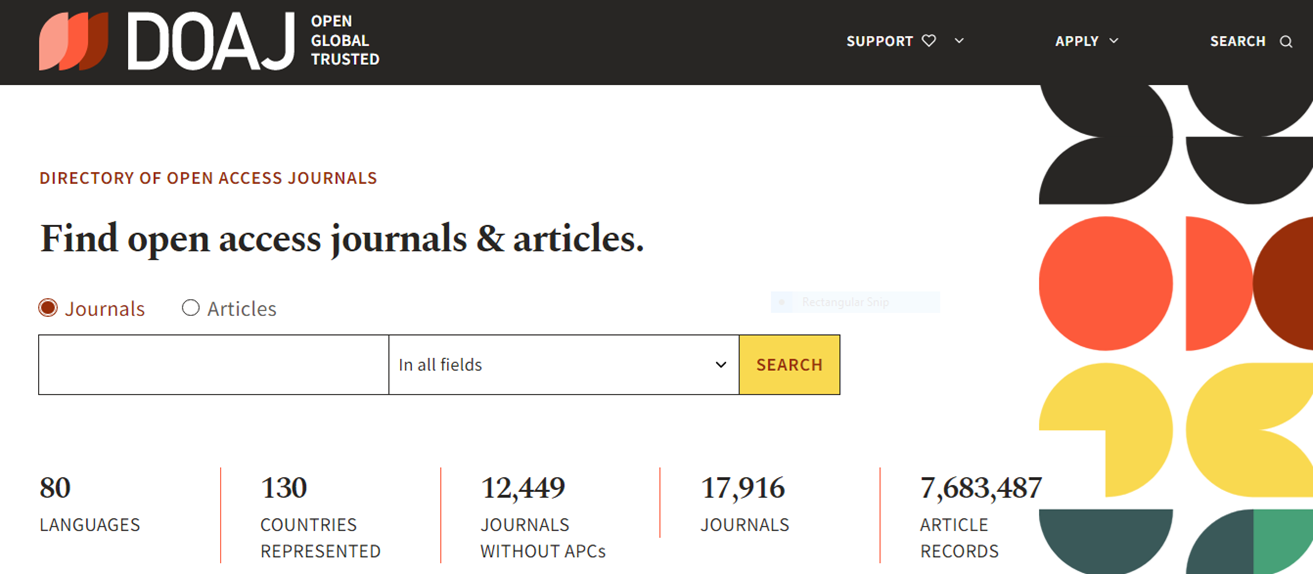 صفحة البحث المتاحة في دليل دوريات الوصول الحر DOAJ
دليل دوريات الوصول الحر  DOAJ . استكمال
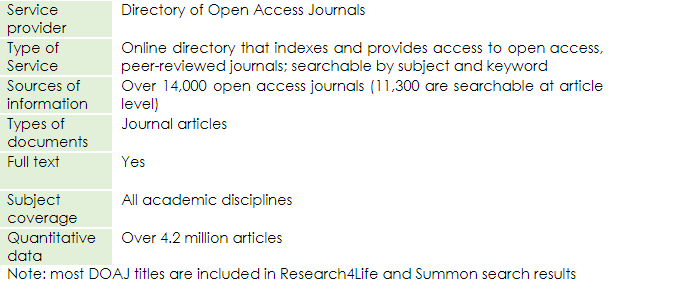 [Speaker Notes: For additional access to discipline specific free e-journal resources, go to Lessons 4.1–4.5.  Also Google Scholar (Research4Life) is another useful tool for accessing free articles (see Lesson 3.6).]
بوابات ومنافذ الاطروحات/ الرسائل العلمية – دارت يوروب DART-Europe
متاح من خلال http://www.dart-europe.eu/basic-search.php
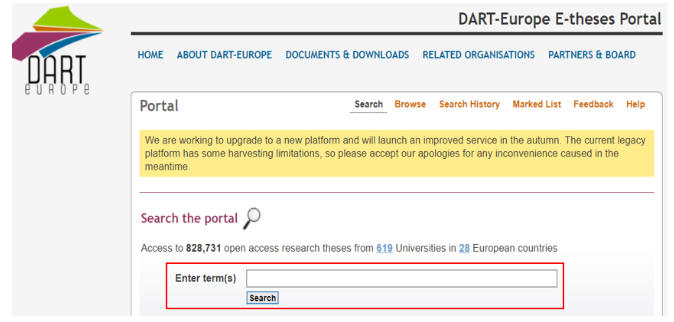 صفحة البحث المتاحة في دارت يوروب DART- Europe
دارت يوروب DART-Europe . استكمال
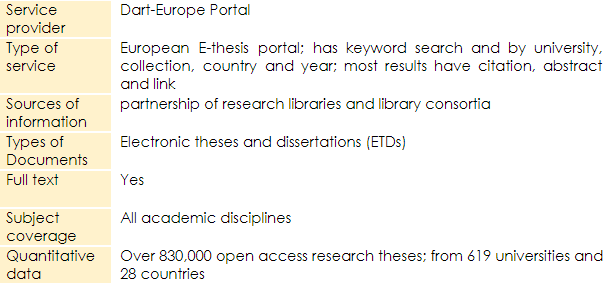 داتاد – ار DATAD-R
متاح من خلال http://datad.aau.org/
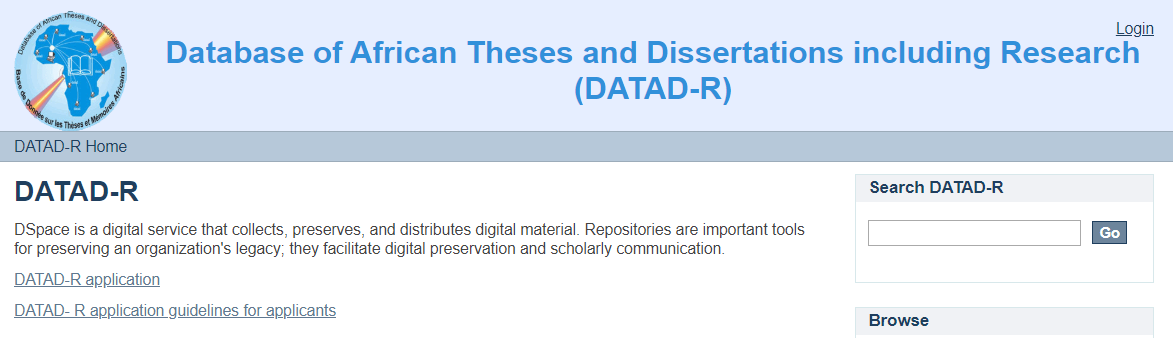 صفحه البحث المتاحة في داتاد – ار DATAD-R
داتاد – ار DATAD-R . استكمال
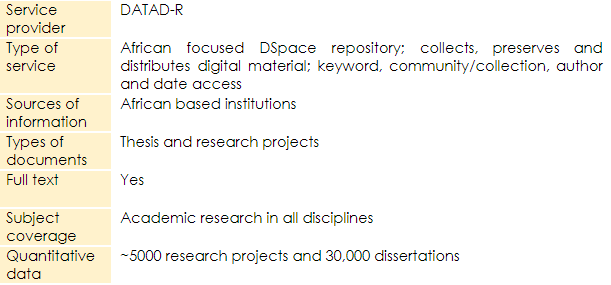 جلوبال أي تي دي Global ETD
متاح من خلال http://search.ndltd.org/
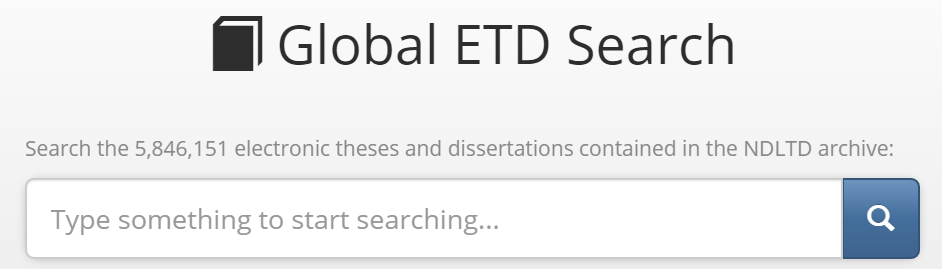 صفحة البحث المتاحة من جلوبال أي   تي دي Global ETD
جلوبال أي تي دي  Global ETD . استكمال
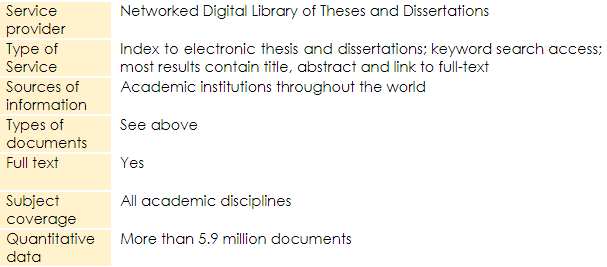 قاعدة بيانات بروكويست للرسائل الجامعية والأطروحات العالمية ProQuest
انظر قائمة قواعد بيانات بوابة "البحث من أجل الحياة" Research4life للمحتوى الموحد; اضغط على P
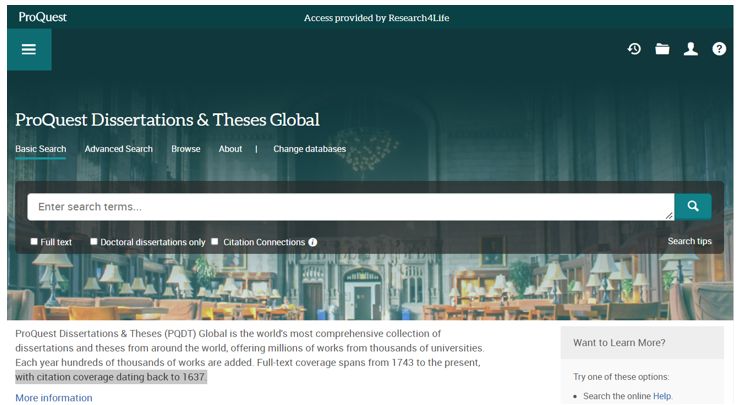 صفحة البحث متاحة لبروكويست ProQuest
بروكويست ProQuest. استكمال
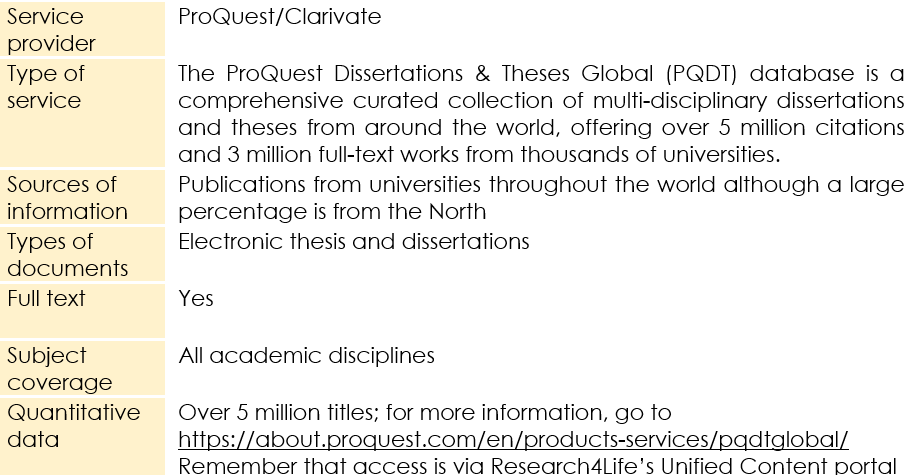 أدوات متنوعة – بحث جوجل المتخصص
متاح من خلال https://www.google.com
 ( أكمل  بحث الكلمات الدالة للعنوان )
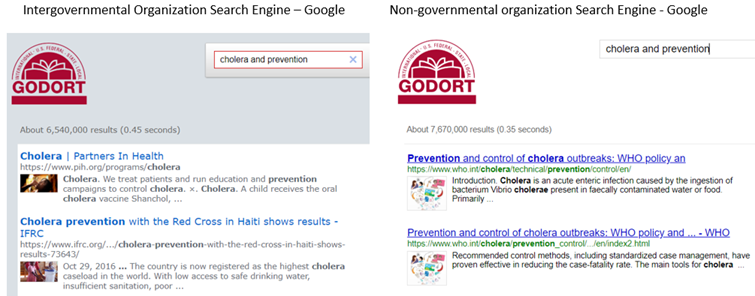 صفحه البحث المتاحة لبحث جوجل المتخصص
أدوات متنوعة – بحث جوجل المتخصص . استكمال
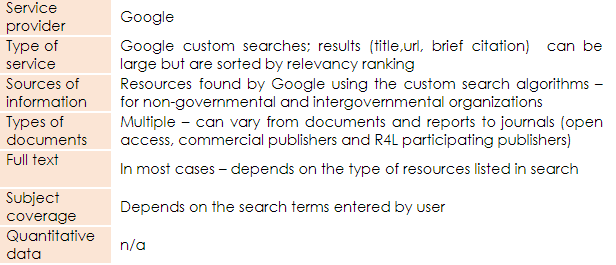 مصادر كتب إلكترونية: دليل الكتب الإلكترونية المفتوحةDOAB
متاح من خلال https://www.doabooks.org/
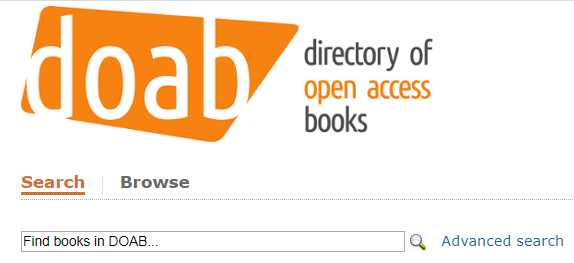 صفحه البحث المتاحة  في دليل الكتب الإلكترونية المفتوحة DOAB
دليل الكتب الإلكترونية المفتوحة DOAB . استكمال
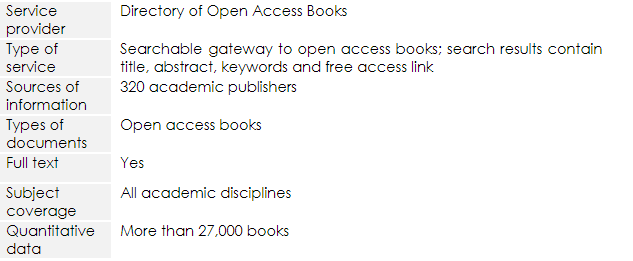 مركز الكتب المجانية Free Book Centre
متاح من خلال http://freebookcentre.net/
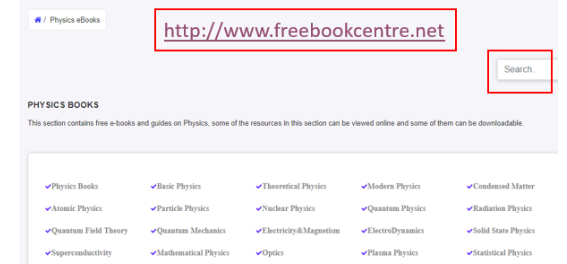 صفحه البحث المتاحة لمركز الكتب المجانية Free Book Centre
مركز الكتب المجانية Free Book Centre.استكمال
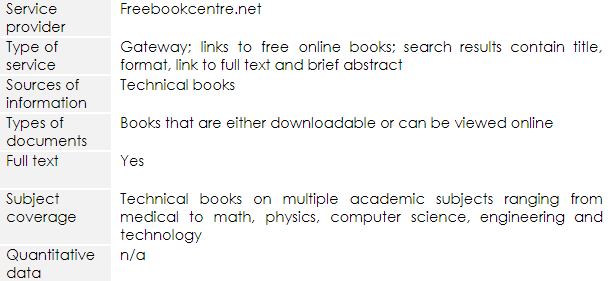 "إن تيك" للكتب المفتوحة IntechOpen
متاح من خلال https://www.intechopen.com/books
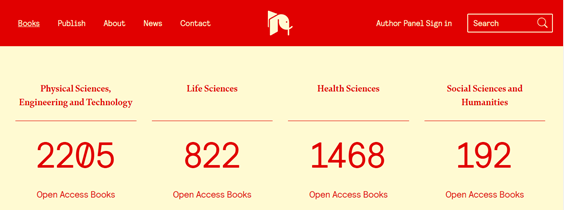 صفحه البحث المتاحة في "إن تيك للكتب المفتوحة" IntechOpen
إن تيك للكتب المفتوحة IntechOpen . استكمال
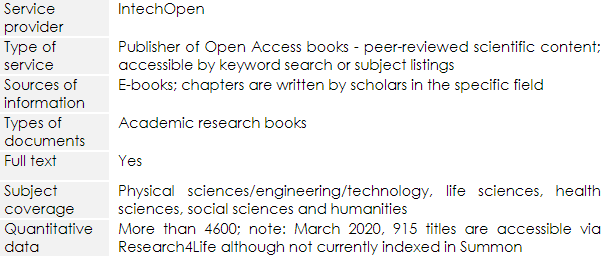 ناشيونال أكاديميز National Academies Press
متاح من خلال https://www.nap.edu/
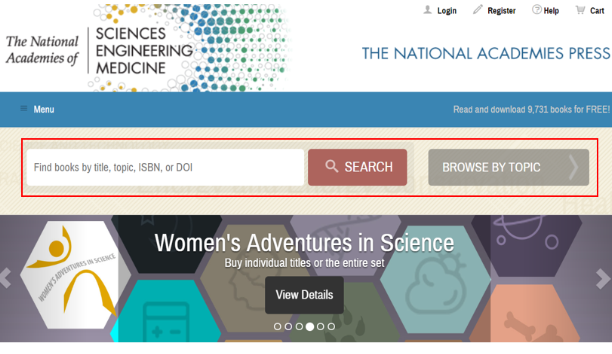 صفحة البحث المتاحة في ناشيونال أكاديميز National Academies Press
ناشيونال أكاديميز National Academies Press. استكمال
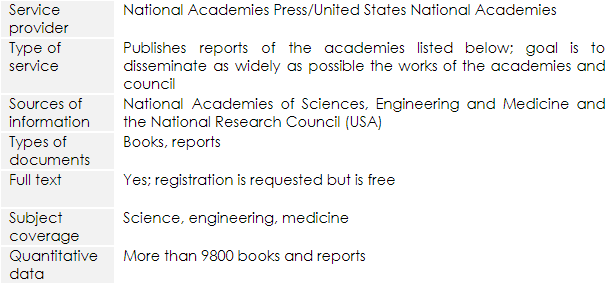 مكتبة الكتب الدراسية المفتوحة Open Textbook Library
متاح من خلال https://open.umn.edu/opentextbooks/
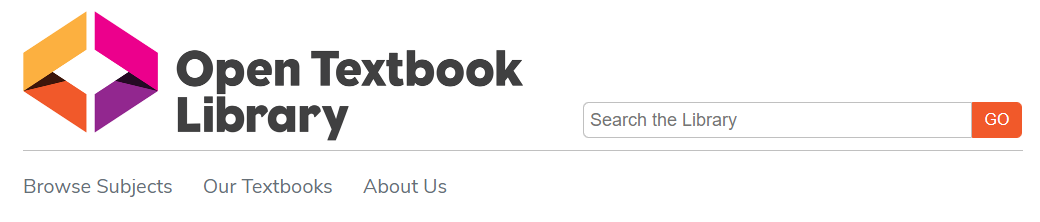 صفحه البحث المتاحة لمكتبة الكتب الدراسية المفتوحة 
Open Textbook Library
مكتبة الكتب الدراسية المفتوحة Open Textbook Library. استكمال
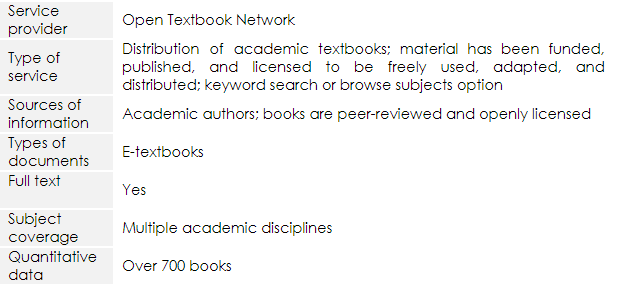 ملخص
ركز هذا الدرس على مصادر الإنترنت التي قد يستخدمها مستخدمو جميع مجموعات "البحث من أجل الحياة" Research4Life.

كما امتد الدرس الي المصادر الخاصة بالتخصص والتي تم مناقشتها في الدروس ٤.١ – ٤.٥. وقُسمت الأدوات الي الأنواع الآتية: أدوات البحث المجمع والمستودعات ، مصادر المجلات الإلكترونية و قواعد البيانات والناشرين المجانية ، منافذ وبوابات الأطروحات/الرسائل العلمية ، أدوات متنوعة و مصادر كتب إلكترونية.

تسلط قوائم الأنواع تلك الضوء على أهم مصادر الانترنت ولكنها ليست شاملة لكل المصادر. 

تذكر أن البحث في العديد من تلك الأدوات سوف يفتح روابط الإنتاج الفكري الرمادي وكتب ومجلات مجانية و مدفوعة.
أنت مدعو إلى :
قم بزيارتنا على www.research4life.org 
اتصل بنا على  r4l@research4life.org
تعرف على مواد التدريب الأخرى [www.research4life.org/training]
اشترك في النشرة الإخبارية [www.research4life.org/newsletter]
تحقق من مقاطع فيديو [https://bit.ly/2w3CU5C]
تابعنا على Twitter @ r4lpartnership و Facebook @ R4Lpartnership
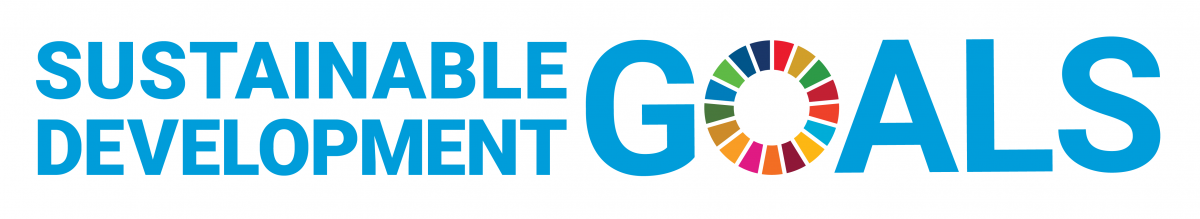 أهداف التنمية المستدامة
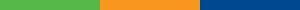 تلتزم "البحوث من أجل الحياة" Research4Life  بأهداف الأمم المتحدة للتنمية المستدامة.

تساهم "البحوث من أجل الحياة" Research4Life  في عِقد الأمم المتحدة للعمل من خلال زيادة المشاركة البحثية من جنوب الكرة الأرضية.

تركز الخطة الإستراتيجية الأخيرة حتى عام 2030 على الإدماج والعدالة في مجتمع البحث العالمي، ودعم إنشاء كيان أكثر ثراءً من الأبحاث التي ستساعد على النهوض بأهداف التنمية المستدامة.

تقدم "البحوث من أجل الحياة" Research4Life  لشركائنا ومستخدمينا وداعمينا الفرصة للمساهمة في إنشاء التنوع، وبيئة بحثية شاملة وعادلة للجميع.
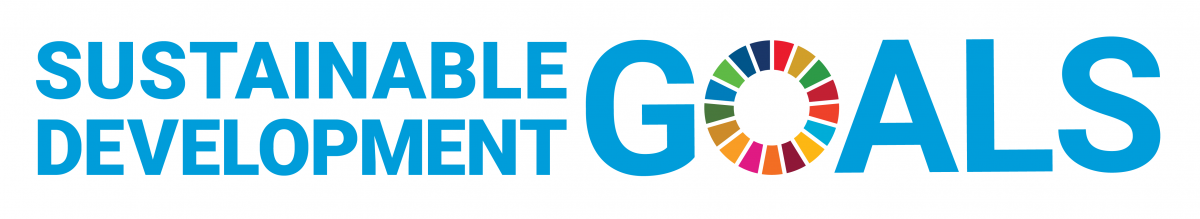 أهداف التنمية المستدامة (تابع)
يسمح هيكلنا الفريد بين القطاعين العام والخاص بالعمل بشكل فعال بما يتماشى مع الهدف رقم 17 من أهداف التنمية المستدامة: الشراكة من أجل أهداف التنمية المستدامة ودعم مجتمع المستفيدين لدينا كمستهلكين ومنتجين للبحوث الهامة والنهوض بهدف رقم 10 من أهداف التنمية المستدامة : تقليل أوجه عدم المساواة داخل البلدان وفيما بينها.
في حين أن أنشطة البحوث من أجل الحياة تدعم بشكل مباشر وغير مباشر جميع أهداف التنمية المستدامة مثل الصحة الجيدة والرفاهية ، والقضاء على الجوع ، والمياه النظيفة والصرف الصحي ، والصناعة ، والابتكار والبنية التحتية ، والسلام والعدالة ، فإن "البحوث من أجل الحياة"Research4Life  يتماشى بشكل وثيق مع الهدف رقم 4 من أهداف التنمية المستدامة: التعليم الجيد؛ وهو أمر أساسي لإنشاء عالم يسوده السلام والازدهار والهدف رقم 5 من أهداف التنمية المستدامة: المساواة بين الجنسين لتحقيق تمكين جميع النساء والأطفال.
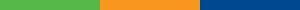 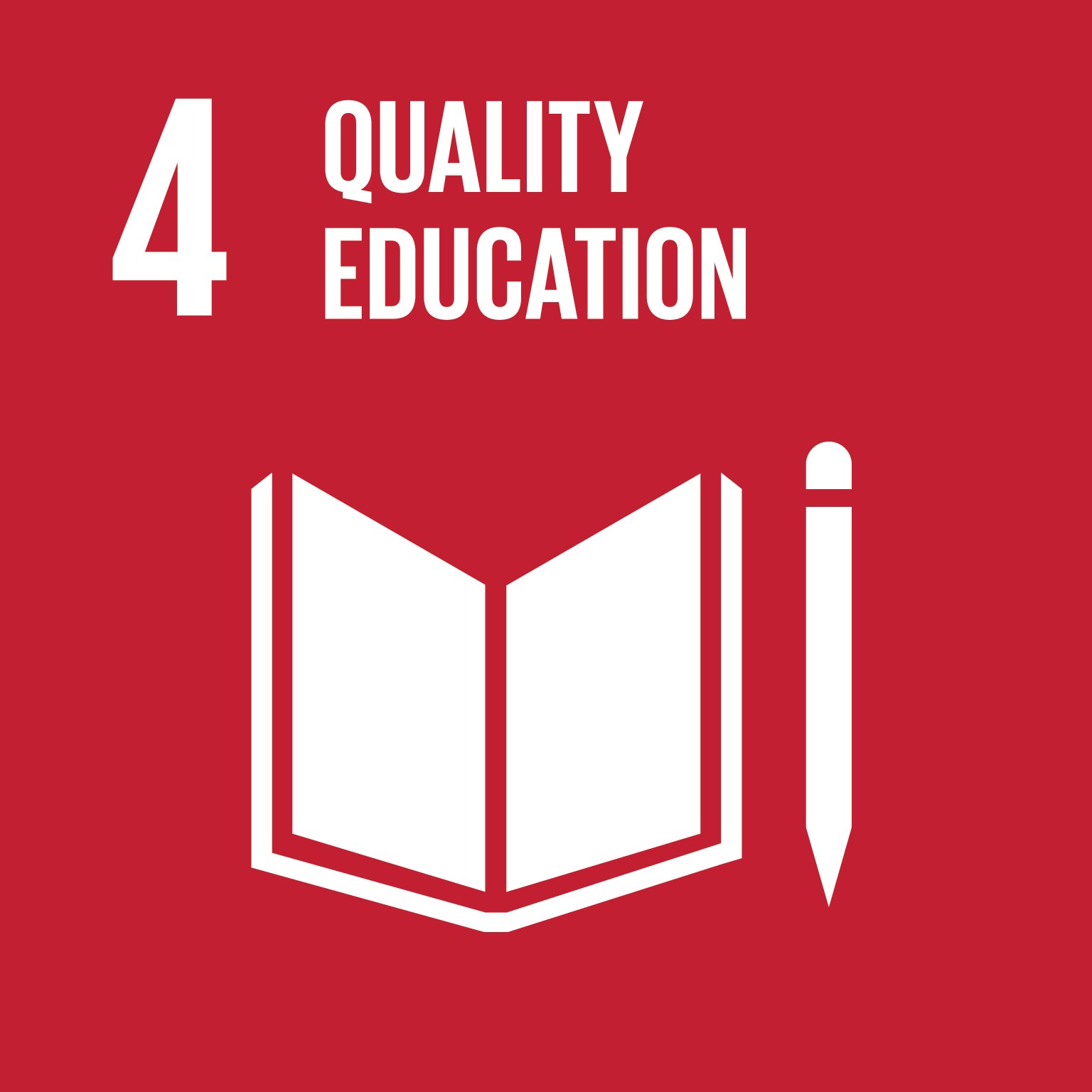 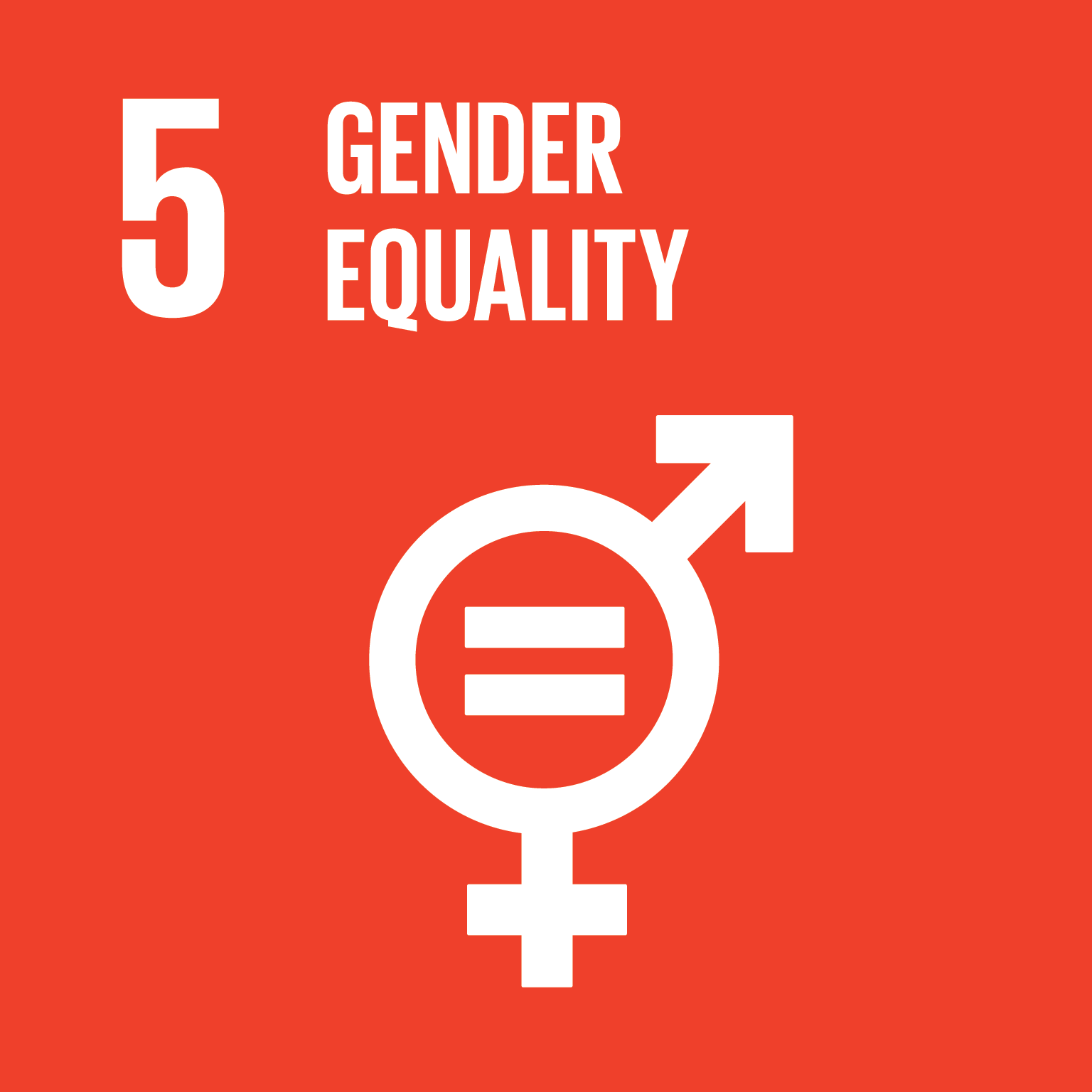 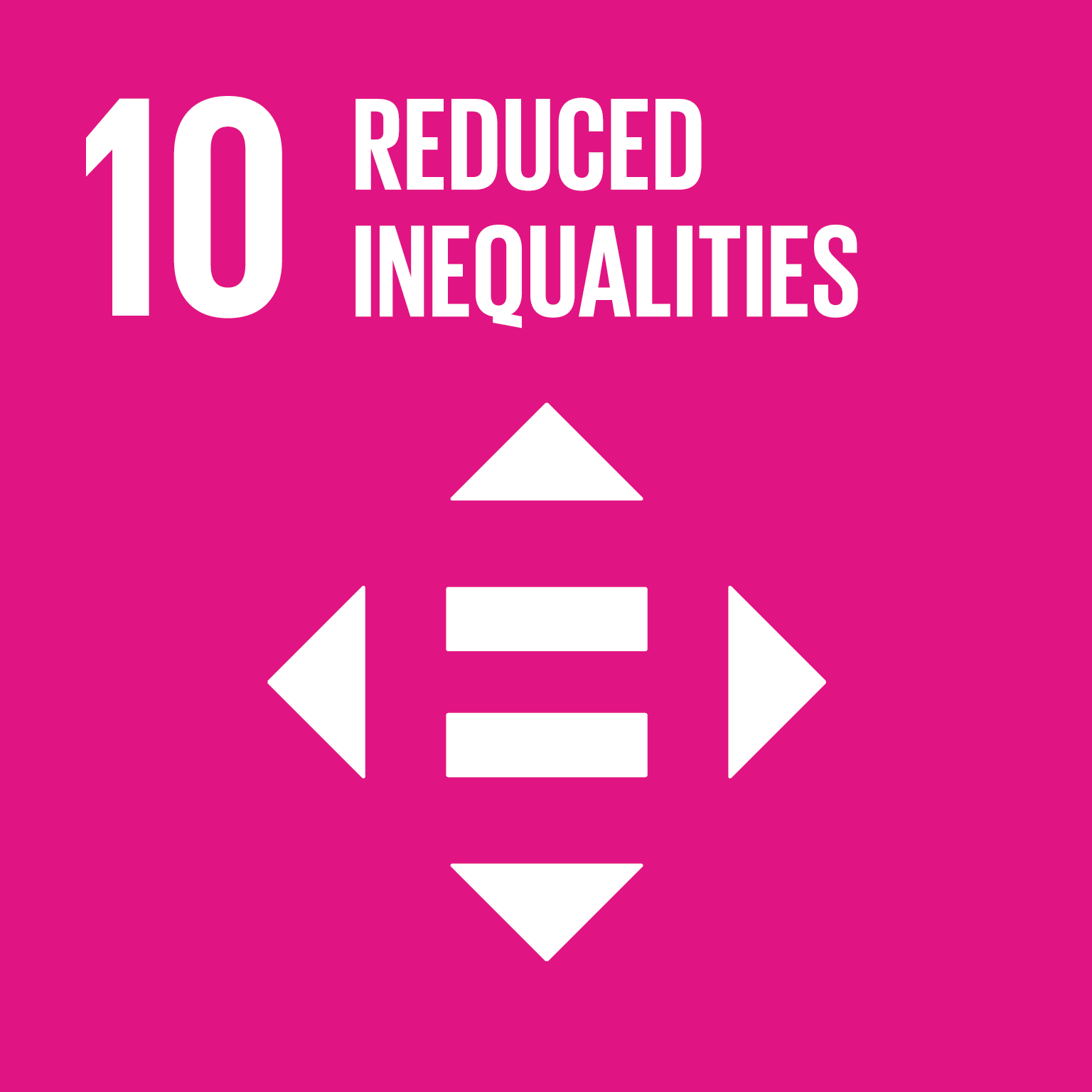 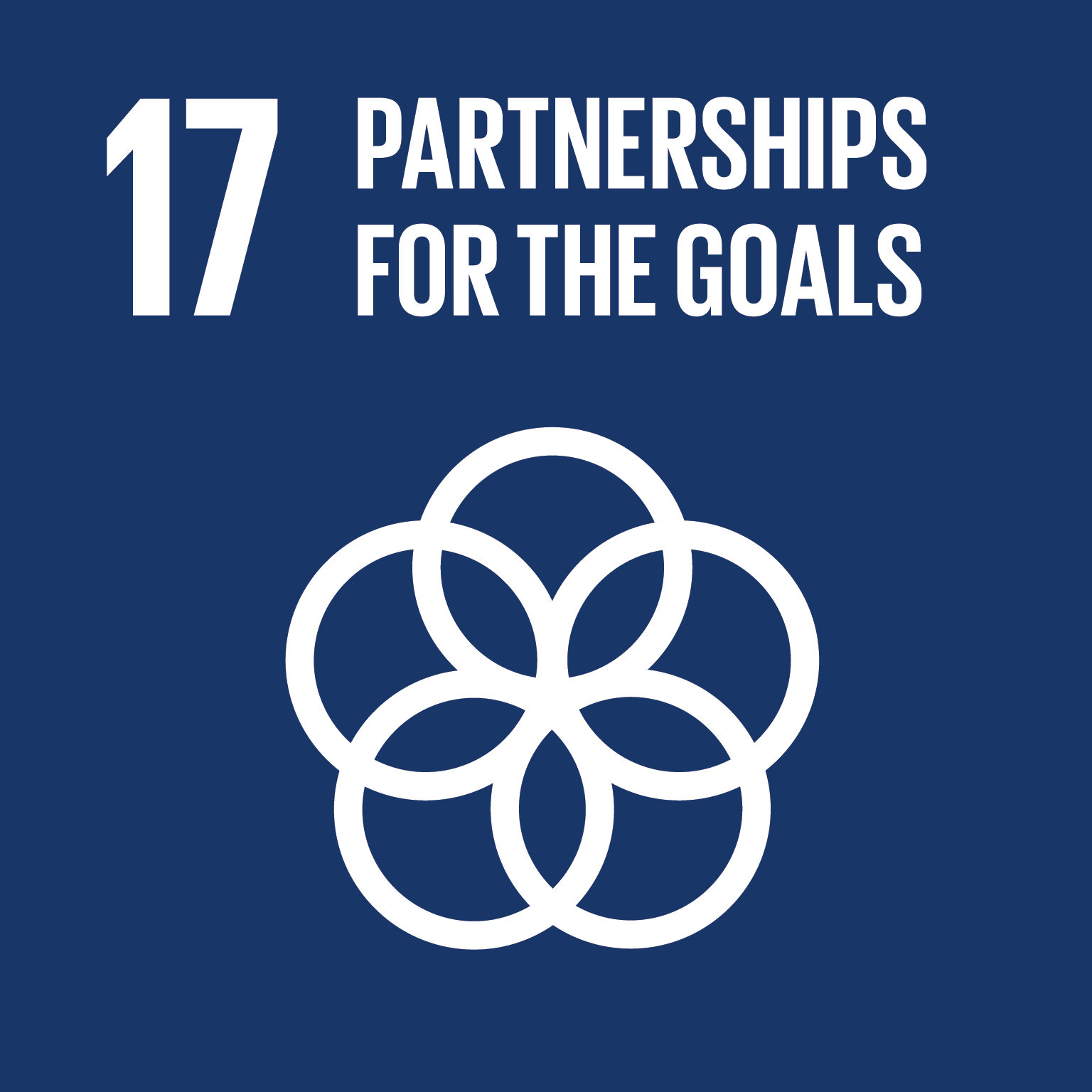 لمزيد من المعلومات والتفاصيل عن ريسيرش فور لايف

www.research4life.org
r4l@research4life.org
مجموعات البحوث من أجل الحياة "Research4Life" هي شراكة بين القطاعين العام والخاص لخمس مجموعات
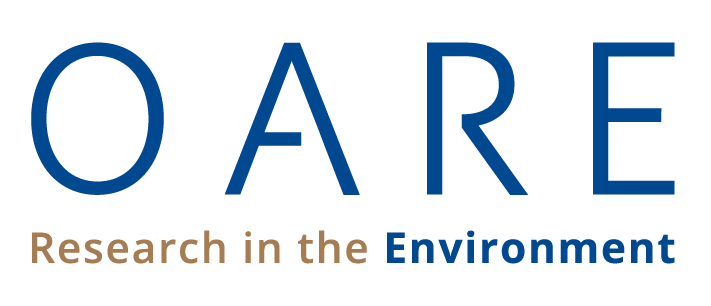 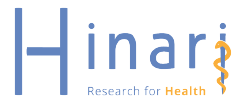 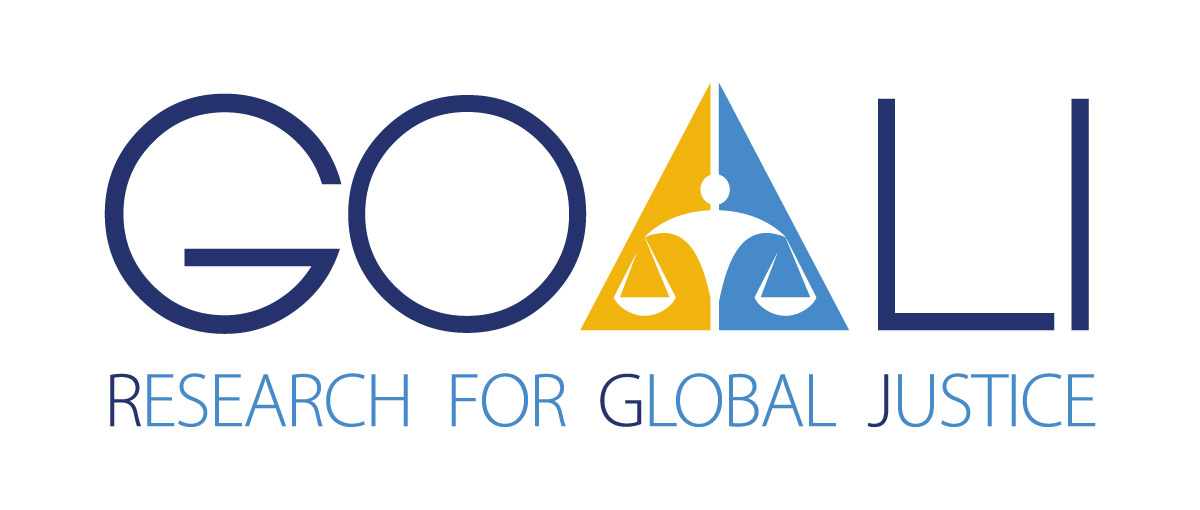 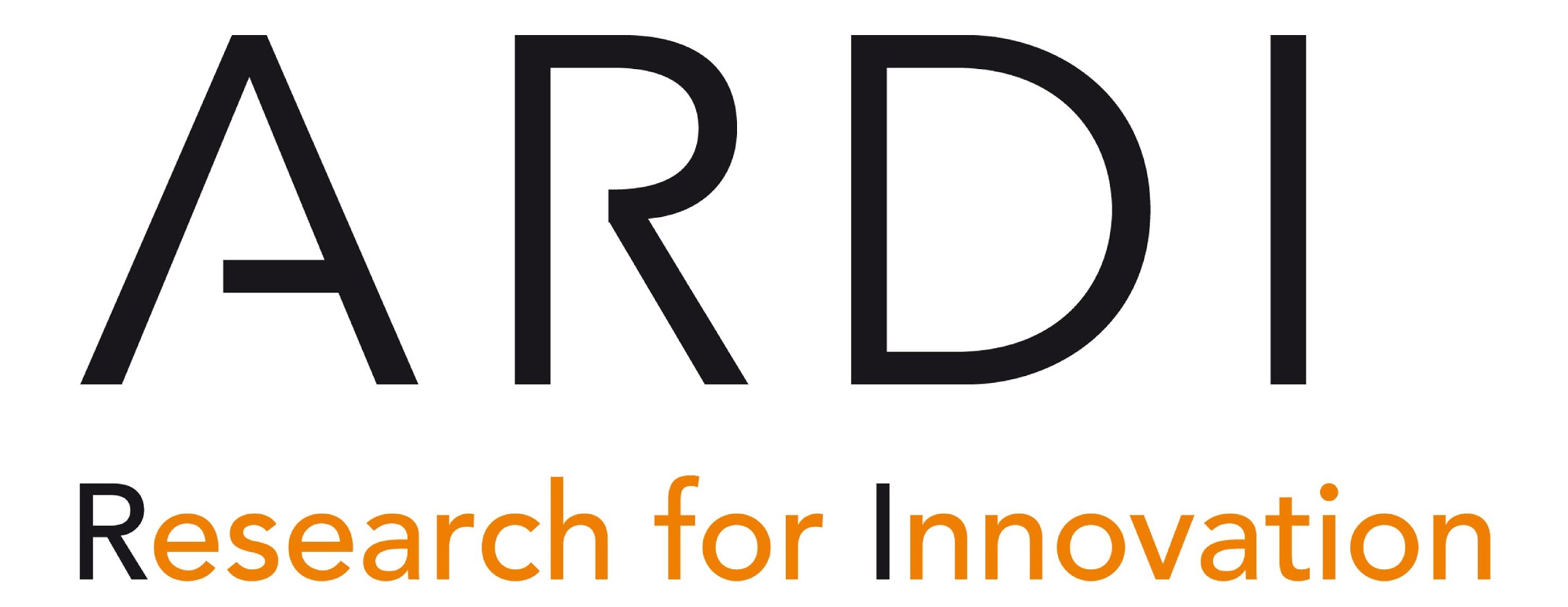 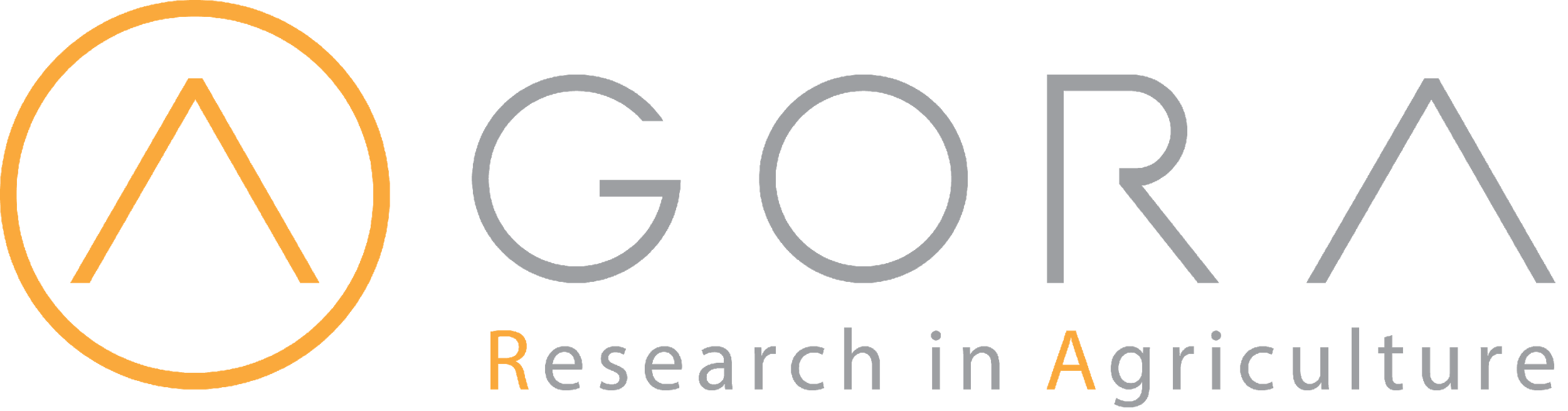